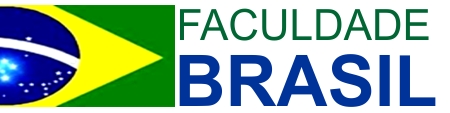 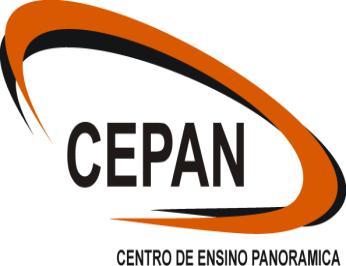 Psicolinguística: Linguagem e Escrita
Prof. Esp. Tiago S. de Oliveira
psicotigl@yahoo.com.br
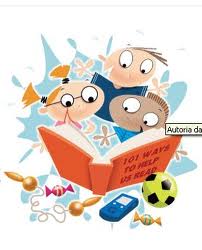 Processo de Ensino e Aprendizagem
[...] o aprendizado das crianças começa muito antes delas (sic) freqüentarem a escola.
Qualquer situação de aprendizado com a qual a criança se defronta na escola tem sempre uma história prévia. Por exemplo, as crianças começam a estudar aritmética na escola, mas muito antes elas tiveram alguma experiência com quantidades – elas tiveram que lidar com operações de divisão, adição, subtração e determinação de tamanho. (sic) Conseqüentemente, as crianças têm a sua própria aritmética pré-escolar, que somente psicólogos míopes podem ignorar (VYGOTSKY, 1989, p. 94-95).
A relação cognitiva sujeito/objeto é uma relação dialética porque se trata de processos de assimilação (por meio de esquemas de ação, conceitualizações ou teorizações, segundo os níveis) que procedem por aproximações sucessivas e através dos quais o objeto apresenta novos aspectos, características, propriedades, etc. que um sujeito também em modificação vai reconhecendo. Tal relação dialética é um produto da interação, através da ação, dos processos antagônicos (mas indissociáveis) de assimilação e acomodação. (Piaget, 1980)
assimilar um objeto a um esquema torna (...) a conferir a esse objeto uma ou mais significações e é essa atribuição de significações que comporta, então, um sistema mais ou menos complexo de inferências, mesmo quando ela tem lugar por constatação. Em resumo, poder-se-ia dizer então que uma assimilação é uma associação acompanhada de inferência. (Piaget, 1976, p. 59)
ESTRUTURA E APRENDIZAGEM
Na concepção piagetiana, a aquisição de conhecimento só ocorre mediante a consolidação das estruturas de pensamento e portanto sempre se dá após a consolidação do esquema que a suporta, da mesma forma a passagem de um estádio a outro está dependente da consolidação e superação do anterior.
Para Piaget, o desenvolvimento ocorre de forma que as aquisições de um período sejam necessariamente integradas nos períodos posteriores.

Sua teoria depende de 4 elementos:
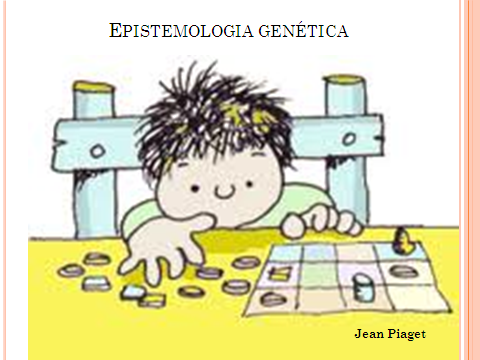 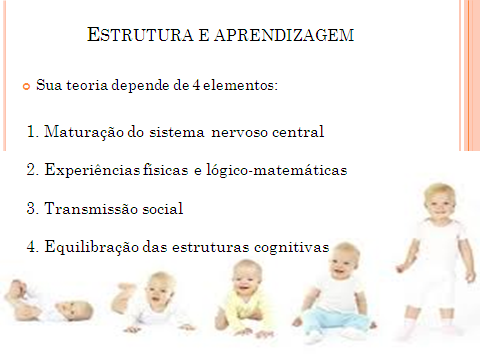 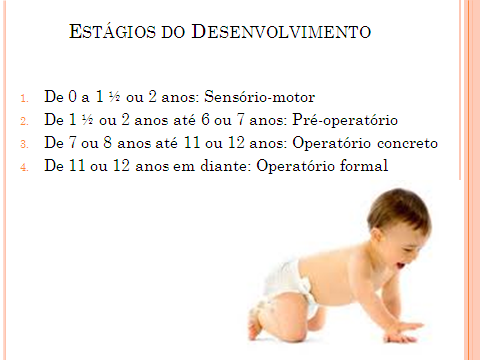 Aspectos Neuroanatomia e Neurofisiologia
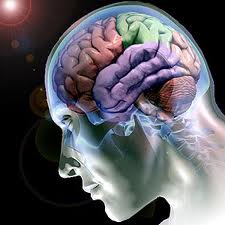 Neurociência é o estudo da realização física do processo de informação no sistema nervoso humano.
Englobando três áreas principais:
NEUROFISIOLOGIA → função;
NEUROANATOMIA → estrutura;
NEUROPSICOLOGIA→ estudo da relação entre as funções neurais e psicológicas.
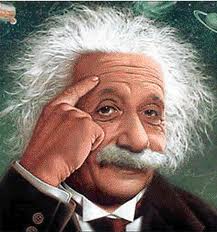 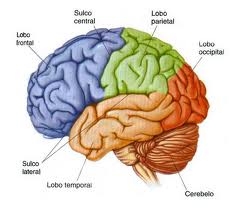 Modalidades de aprendizagem
Para falar em Modalidades de Aprendizagem sintomática, que são popularmente conhecidas por dificuldades de aprendizagem, faz-se necessário compreender o processo denominado adaptação. O processo de adaptação, conforme Piaget, cumpre-se graças a um duplo movimento complementar de assimilação e acomodação. Através do primeiro, o sujeito transforma a realidade para integrá-la às suas possibilidades de ação e, através do segundo, transforma e coordena seus próprios esquemas ativos, para adequá-los às exigências da realidade.(Paín, 1989, p.46).
A Psicopedagogia volta seu olhar para o modo como o sujeito aprende, portanto, aprofunda o estudo do processo de adaptação formulado por Piaget. Paín (1989) descreve as Modalidades de Aprendizagem sintomática tomando por base o postulado piagetiano. Descreve como a assimilação e a acomodação atuam no modo como o sujeito aprende e como isso pode ser sintomatizado, tendo assim características de um excesso ou escassez de um desses movimentos, afetando o resultado final. Na abordagem de Piaget, o sujeito está em constante equilibração
Modalidade sintomatizada
Hiperassimilação:
Sendo a assimilação o movimento do processo de adaptação pelo qual os elementos do meio são alterados para serem incorporados pelo sujeito, numa aprendizagem sintomatizada pode ocorrer uma exacerbação desse movimento, de modo que o aprendiz não resigna-se ao aprender. Há o predomínio dos aspectos subjetivos sobre os objetivos. Esta sintomatização vem acompanhada da hipoacomodação.

Hipoacomodação:
A acomodação consiste em adaptar-se para que ocorra a internalização. A sintomatização da acomodação pode dar-se pela resistência em acomodar, ou seja, numa dificuldade de internalizar os objetos (Fernández, 1991 p.110).
Hiperacomodação:
Se acomodar-se é abrir-se para a internalização, o exagero disto pode levar a uma pobreza de contato com a subjetividade, levando à submissão e à obediência acrítica. Essa sintomatização está associada a hipoassimilação.

Hipoassimilação:
Nesta sintomatização ocorre uma assimilação pobre, o que resulta na pobreza no contato com o objeto, de modo a não transformá-lo, não assimilá-lo de todo, apenas acomodá-lo. A aprendizagem normal pressupõe que os movimentos de assimilação e acomodação estão em equilíbrio. O que caracteriza a sintomatização no aprender é predomínio de um movimento sobre o outro. Quando há o predomínio da assimilação, as dificuldades de aprendizagem são da ordem da não resignação, o que leva o sujeito a interpretar os objetos de modo subjetivo, não internalizando as características próprias do objeto. Quando a acomodação predomina, o sujeito não empresta sentido subjetivo aos objetos, antes, resigna-se sem criticidade.
O sistema educativo pode produzir sujeito muito acomodativos se a reprodução dos padrões for mais valorizada que o desenvolvimento da autonomia e da criatividade. Um sujeito que apresente uma sintomatização na modalidade hiperacomodativa/ hipoassimilativa pode não ser visto como tendo “problemas de aprendizagem”, pois consegue reproduzir os modelos com precisão.
A tabela a seguir, baseada em Alicia Fernández, apresenta a sumarização da relação entre os dois pólos sintomáticos das modalidades de aprendizagem, evidenciando a relação que existe entre a predominância de um movimento sobre o outro e o modo como ocorre o processo adaptativo
Etiologia na área Psicolinguística do desenvolvimento
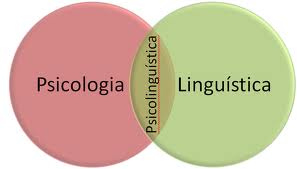 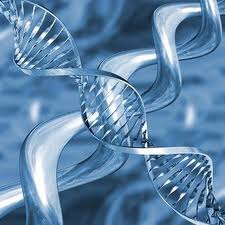 Etiologia
A etiologia é o estudo das causas. Uma espécie de ciência das causas. Não há que se falar em Etiologia como termo restritivo de uma ciência isoladamente. A biologia, a criminologia, a psicologia, a medicina e várias outras ciências possuem em seu campo de atuação a presença de conhecimento etiológico, visando a busca das causas que deram origem ao seu objeto de estudo. O conceito abrange toda a pesquisa que busca as causas de determinado objeto ou conhecimento. (MINAYANO, 1988)
Classes de estudos etiológicos
Fatores Etiológicos da Deficiência Mental
Fatores Etiológicos da Deficiência Auditiva
A criança e o adolescente com problemas do desenvolvimento...
Distúrbios da aquisição da linguagem e da aprendizagem
Autismo e Síndrome de Asperger
Baixa Estatura por Deficiência do Hormônio de Crescimento
Legastenia ou Dislexia?
Entre outros.
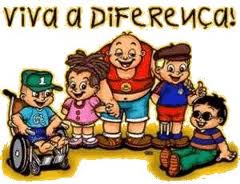 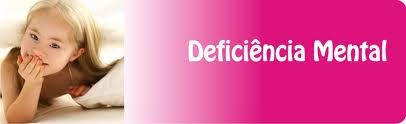 Fatores Etiológicos da Deficiência Mental
A identificação do fator etiológico da Deficiência Mental (DM) permite que se possa instituir a sua prevenção e controle. Entretanto, muitas vezes torna-se difícil o reconhecimento das causas, tornando-as fatores suspeitos ou hipóteses etiológicas, porém não comprovadas. Em alguns casos, muitos fatores poderão estar simultaneamente envolvidos, devendo-se, portanto, determinar quais os fatores primários e os secundários que ocasionaram a deficiência mental.
Os fatores etiológicos da Deficiência Mental podem ser de origem genética, ambiental, multifatorial e de causa desconhecida. 

Embora esses fatores etiológicos sejam muito variáveis, podem ser, ainda, subdivididos em fatores pré-natais (de origem genética, ambiental e multifatorial), perinatais (ambiental) e pós-natais (ambiental). A ocorrência da Deficiência Mental de etiologia desconhecida apresenta uma prevalência de 28 a 30% dos casos.

Os fatores que atuam no período pré-natal envolvem causas genéticas e ambientais, consistindo nos fatores etiológicos mais importantes no surgimento da DM, com cifras ao redor de 50% dessa população.
Fatores da DM – Deficiência mental
Fatores genéticos;
Ambientais;
Multifatorial.
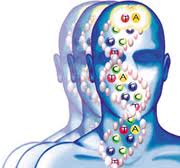 Ambientais
Fatores pré-natais:
 
Agentes infecciosos (citomegalovírus, toxoplasmose congênita, rubéola congênita, lues, sífilis congênita, varicela); 
Fatores nutricionais; 
Fatores físicos: radiação; 
Fatores imunológicos; 
Pré-natais (álcool e drogas, gases anestésicos, 
anticonvulsivantes); 
Transtornos endócrinos maternos: diabetes materna, alterações tireoidianas; 
Hipóxia intra-uterina (causada por hemorragia uterina, insuficiência placentária, anemia grave, administração de anestésicos e envenenamento com dióxido de carbono).
Fatores pós-natais:
Infecções: meningoencefalites bacterianas e as virais principalmente por herpesvírus; 
Traumatismos crânio- encafálicos; 
Alterações vasculares ou degenerativas encefálicas; 
Fatores químicos: oxigênio utilizado na encubadeira; 
Intoxicação pelo chumbo; 
Fatores nutricionais: graves condições de hipoglicemia, hipernatremia, hipoxemia, envenenamentos, estados convulsivos crônicos.
Multifatorial
Causas desconhecidas ( 28 a 30% dos casos).
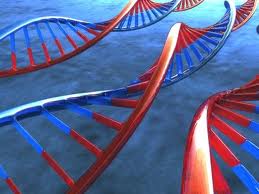 Fonte: http://www.saude.pr.gov.br
DIAGNÓSTICO PRECOCENA DEFICIÊNCIA AUDITIVA
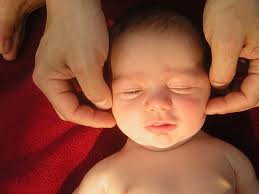 FUNÇÃO AUDITIVA
A audição desempenha um papel preponderante e decisivo na aquisição e no desenvolvimento da linguagem oral. Desta forma,  a detecção precoce da deficiência auditiva é de essencial importância para prevenir ou diminuir os possíveis riscos e desvios que possam surgir no desenvolvimento global da criança ( Oliveira et al., 1998 ).
A evolução infantil depende basicamente de dois fatores: características individuais da criança - condições orgânicas e afetivas – e características do  ambiente - aspectos sócio-familiares  e  oportunidades de aprendizagem. O desenvolvimento global - cognitivo, linguístico  e emocional - será  determinado pelo  processo de  interação  desses fatores ( Zorzi, 1993 ).
A detecção da deficiência auditiva deve ser realizada nos primeiros meses de vida. Portanto, os profissionais que têm contato com crianças devem estar preparados para identificar alterações da audição  e encaminhá - las  para avaliação auditiva. O ideal seria que todas as crianças fossem submetidas a uma avaliação audiológica no período neonatal. Uma perda de audição não identificada pode ter consequências devastadoras sobre o desenvolvimento da palavra e da linguagem da criança, mas também sobre seu comportamento psíquico e social ( Oliveira et al., 1990; Roslyng - Jensen, 1997 ).
Formas de atendimento em sala Psicopedagogia
Conduta da professora: A criança sentada em uma cadeira e a professora deverá ficar atrás dela com espaçamento de mais ou menos um metro e começar com os sons.

A criança localiza o som do apito:      sim (  ) não (  )
Palmas                                                sim (  ) não (  )
Pés                                                      sim (  ) não (  )
Palavras  (cadeado / tatu / patada)     sim (  ) não (  )
Discriminação auditiva (lista de repetição de palavras)Atrás da criança, peça que ela repita as seguintes palavras:
Pato, bato, tato, mato, dado, rato, bola, cola, gola, prato, pluma, blusa, cruza, clave, cravo, faça, vaca, farinha, varinha, abelha, aveia, vala, foca, quiabo, quina, jiló, lixo, chave, chuveiro, bengala, banguela, óculos, problema, cinzeiro, sandália.



Ditado de palavras:Adequar a faixa etária
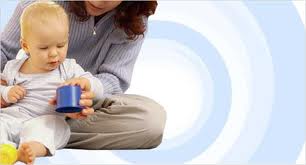 Distúrbios da aquisição da linguagem e da aprendizagem
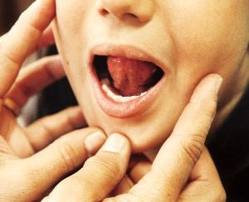 Grande parte das queixas relatadas na clínica pediátrica, neurológica, neuropsicológica e fonoaudiológica infantil refere-se a alterações no processo de aprendizagem e/ou atraso na aquisição da linguagem.

Acredita-se que as dificuldades de aprendizagem estejam intimamente relacionadas a história prévia de atraso na aquisição da linguagem. As dificuldades de linguagem referem-se a alterações no processo de desenvolvimento da expressão e recepção verbal e/ou escrita. Por isso, a necessidade de identificação precoce dessas alterações no curso normal do desenvolvimento evita posteriores (sic) conseqüências educacionais e sociais desfavoráveis 1.

1 Fonoaudióloga. Aluna do curso de Mestrado em Medicina e Ciências da Saúde, Programas de Neurologia Infantil e Neuropsicologia, Serviço de Neurologia, Hospital São Lucas, Pontifícia Universidade Católica do Rio Grande do Sul (PUCRS).
Desenvolvimento da linguagem
Muito antes de começar a falar, a criança está habilitada a usar o olhar, a expressão facial e o gesto para comunicar-se com os outros. Tem também capacidade para discriminar precocemente os sons da fala. A aprendizagem do código (sic) lingüístico se baseia no conhecimento adquirido em relação a objetos, ações, locais, propriedades, etc. Resulta da interação complexa entre as capacidades biológicas inatas e a estimulação ambiental e evolui de acordo com a progressão do desenvolvimento neuropsicomotor.
Tabela - Desenvolvimento da linguagem
Ver tabela do Artigo, p. 2

Distúrbios da aquisição da linguagem e da aprendizagem
LEGASTENIA OU DISLEXIA?
Legastenia é uma inabilidade do controle dos movimentos oculares cujo impacto negativo atinge o desempenho nas tarefas de leitura e escrita.É considerado por muitos pesquisadores como sinônimo de dislexia e faz com que crianças afetadas troquem letras ao ler e escrever e, por isso, não conseguem compreender frases inteiras.Resultados de pesquisas controladas em laboratórios mostraram que várias crianças não conseguiam controlar certos movimentos oculares com precisão , ou seja, sofriam de um distúrbio do direcionamento do olhar.
LEGASTENIA OU DISLEXIA?
Normalmente reagimos a um novo objeto em nosso campo de visão com o reflexo optomotor, um rápido movimento ocular. Entretanto, esse reflexo tem um oponente controlado pelas regiões do lobo parietal no córtex cerebral responsável pela concentração. Esse oponente cuida para que o olhar não desvie rapidamente reforçando, com essa medida, a capacidade de fixação.
LEGASTENIA OU DISLEXIA?
Dislexia tem base neurológica, e que existe uma incidência expressiva de fator genético em suas causas, transmitido por um gene de uma pequena ramificação do cromossomo # 6 que, por ser dominante, torna Dislexia altamente hereditária, o que justifica que se repita nas mesmas famílias (...)
LEGASTENIA OU DISLEXIA?
O disléxico tem mais desenvolvida área específica de seu hemisfério cerebral lateral-direito do que leitores normais. Condição que, segundo estudiosos, justificaria seus "dons" como expressão significativa desse potencial, que está relacionado à sensibilidade, artes, atletismo, mecânica, visualização em 3 dimenções, criatividade na solução de problemas e habilidades intuitivas (...)
LEGASTENIA OU DISLEXIA?
(...) a falta de consenso no entendimento do que é Dislexia, começou a partir da decodificação do termo criado para nomear essas específicas dificuldades de aprendizado; que foi elegido o significado latino dys, como dificuldade; e lexia, como palavra. Mas que é na decodificação do sentido da derivação grega de Dislexia, que está a significação intrínsica do termo: dys, significando imperfeito como disfunção, isto é, uma função anormal ou prejudicada; elexia que, do grego, dá significação mais ampla ao termo palavra, isto é, como Linguagem em seu sentido abrangente.
LEGASTENIA OU DISLEXIA?
O maior problema para assimilarmos esta realidade está no conceito arcaico de que: "quem é bom, é bom em tudo"; isto é, a pessoa, porque inteligente, tem que saber tudo e ser habilidosa em tudo o que faz. Posição equivocada que Howard Gardner aprofundou com excepcional mestria, em suas pesquisas e estudos registrados, especialmente, em sua obra Inteligências Múltiplas. Insight que ele transformou em pesquisa cientificamente comprovada, que o alçou à posição de um dos maiores educadores de todos os tempos.
Dislexia = Dificuldade de decodificação simbólica.
Legastenia = Dificuldade de concentração sobre um ponto proposto, foco olhar!

Piaget = Cognição e Desenvolvimento – Inato;
Gardner = Potenciais de Inteligências.
Dislexia = Dificuldade de decodificação simbólica.
Legastenia = Dificuldade de concentração sobre um ponto proposto, foco olhar!

Piaget = Cognição e Desenvolvimento – Inato;
Gardner = Potenciais de Inteligências.
Dislexia = Dificuldade de decodificação simbólica.
Legastenia = Dificuldade de concentração sobre um ponto proposto, foco olhar!

Piaget = Cognição e Desenvolvimento – Inato;
Gardner = Potenciais de Inteligências.
REFERÊNCIAS
ALLIENDE, Felipe, CONDEMARÍN, Mabel. Leitura: teoria, avaliação e desenvolvimento. Tradução de José Cláudio de Almeida Abreu. Porto Alegre: Artes Médicas, 1987
CARRARA, Kester (Org.). Introdução à Psicologia da Educação. São Paulo: Avercamp, 2004
DUBOIS, Jean ET alii. Dicionário de Lingüística. Sã Paulo: Cultrix, 1993
FONSECA, V., Cognição, Neuropsicologia e Aprendizagem. Petrópolis: Vozes. 2007. ISBN: 8532634800.
Eixo Temático – 1: Síndrome de Down
http://www.scielo.br/scielo.php?script=sci_arttext&pid=S0102-79722006000100008&lng=pt&nrm=iso
http://www.scielo.br/scielo.php?script=sci_arttext&pid=S1413-65382006000100009&lng=pt&nrm=iso
 
Eixo Temático – 2: Leitura escrita e falada – Dislexia 
http://www.scielo.br/scielo.php?script=sci_arttext&pid=S1516-80342007000200008&lng=pt&nrm=iso
http://www.scielo.br/scielo.php?script=sci_arttext&pid=S1516-18462008005000001&lng=pt&nrm=iso
 
Eixo Temático – 3: Hiperatividade – TDAH 
http://www.scielo.br/scielo.php?script=sci_arttext&pid=S0101-60832004000300002&lng=pt&nrm=iso
http://www.scielo.br/scielo.php?script=sci_arttext&pid=S0102-37722009000100011&lng=pt&nrm=iso
Eixo Temático – 4: Audição e Visão na escola
http://www.scielo.br/scielo.php?script=sci_arttext&pid=S1413-65382006000300005&lng=pt&nrm=iso
http://www.scielo.br/pdf/rpp/v26n2/a03v26n2.pdf
http://www.scielo.br/scielo.php?pid=S0034-72992004000300023&script=sci_arttext
 
Eixo Temático – 5: Influências da estimulação na infância
http://www.alb.com.br/anais16/sem13pdf/sm13ss06_04.pdf
http://www.alb.com.br/anais16/sem13pdf/sm13ss17_01.pdf
 
Eixo Temático – 6: Síndrome do cromossomo X – frágil
http://www.cefac.br/revista/revista54/Artigo%204.pdf
http://www.scielo.br/scielo.php?script=sci_arttext&pid=S0004-282X2002000600018
FERNÁNDEZ, Alicia. A Inteligência Aprisionada. Porto Alegre, ArtMed, 1991.

PAÍN, Sara. Diagnóstico e Tratamento dos Problemas de Aprendizagem. 3ª edição Porto Alegre, Artes Médicas, 1989

ANDRADE, Márcia Siqueira de. A escrita inconsciente e a leitura do invisível: uma contribuição às bases teóricas da psicopedagogia.1ªedição,São Paulo,Memnon Edições Científicas,2002.CRUZ, Ivan Dionizio;Sociologia infantil_Unb;Brasília